Richard Hagen, MOTR/L
HANDWRITING BASICS
And Other Fine Motor Tasks
Suggestions at outset
Adopt handwriting curriculum
Provide sufficient time for students to complete work
Consider reducing demands to increase legibility
Enlarge print
Copy from desk rather than whiteboard/projector
[Speaker Notes: TIME:
If student is not able to complete (quality) written work on time, consider shortening amount of writing
Otherwise it encourages students to ‘rush’…forming bad habits
Demands:
Copy
Up/down eye movements, vs side/side (saccades)]
Suggestions at outset
Writing
Increase resistance and repetition
Motor Memory ideas
Several papers underneath one writing on
Chalkboard (more resistance than whiteboard)
Writing in putty
Carpet squares
[Speaker Notes: Who needs to try to ‘dial’ a phone number to remember what it is?
MOTOR MEMORY
Increased resistance promotes motor memory]
Components
Stability and Motor Control
Bilateral Integration
Visual skills
Sensory regulation/modulation
Praxis
Organization

*Note: These components are same for all fine motor activities
(1. Stability and Motor Control )
Posture
90-90-90
Hips, knees, ankles
Look at chair/table height; look at tone
Consider ‘play’ (playground, etc) for strengthening core, UE
[Speaker Notes: Stability includes 4 main components: Posture, shoulder, wrist, grasp]
UE (1. Stability and Motor Control )
Shoulder stability
Signs
Shoulder hiking, scapula winging, Arms/wrists not grounded
Interventions
Animal walks, wheelbarrow walking, chair pushups, prone on elbows, writing on chalkboard (vertical), writing on under side of table, writing on floor (increases stability), monkey bars
UE (1. Stability and Motor Control )
Wrist
Position
Should be slightly extended or in neutral
Promotes mature grasp and necessary for speed and precision
Flexed wrist is not functional
Intervention
Vertical surfaces (for extension)
Paper position
[Speaker Notes: Support wrist (not floating)—for vertical surfaces and everything but shoulder strengthening]
Grasp (1. Stability and Motor Control )
Should allow
Interventions
Distal finger movement
Webspace
Arches
Theraputty
Spray plants
Open/close jars
Hand-building center
Staple papers (hold stapler)
Itsy Bitsy Spider
Finger isolation activities
Finger dexterity activities
Flipping pencil, magic tricks, etc
Incorrect Grasp (Stability & Motor Control )
Try These!
Grasp Intervention 	(1. Stability and Motor Control )
2. Bilateral Integration
…Interventions
Etch a sketch
Parachute
Jump rope
Large paper on board (must hold with one hand to write with other)
Scooter
Stabilize paper
Interventions
Tying
Lacing
Coin flipping
Putty
3. Visual Skills
Acuity
Occular Motor
Visual-Perceptual
Visual-motor integration
Developmental Sequence for copying/drawing lines
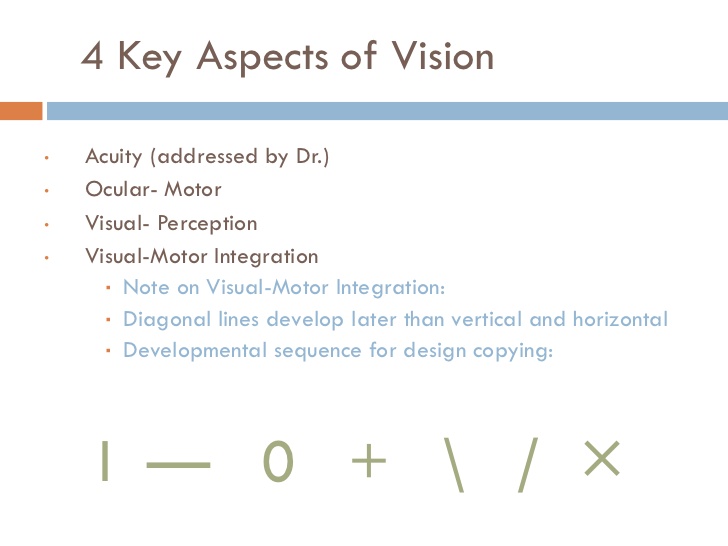 4. Visual Skills
Interventions
Remove clutter
Help identify area (highlight….example)
Reversals
Gray block paper/rectangle
Letter formation patterns
Spacing
Exaggerate space
Spacer (finger, object)
*Visual skills develop simultaneous with movement
[Speaker Notes: Most of these have to do with reducing visual difficulty so can focus on writing]
5. Sensory regulation
Avoid using recess to make up for handwriting/homework time
Avoid using recess to “discipline” behavior
[Speaker Notes: It increases behavior problems because it reduces sensory modulation]
6. Praxis
“ The ability to plan and execute motor sequences” (motor planning)
Dyspraxia will not be ‘outgrown’
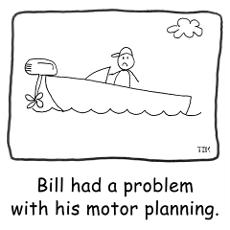 Signs (6. Praxis)
Signs of dyspraxia
Difficulty establishing routines
Difficulty with self-care tasks (especially more complex)
Labored handwriting
Difficulty at recess/gym
Increased time to complete tasks
Resistant to new activities
(6. Praxis)
Intervention
Task-specific interventions. 
Must include errorless learning, repetition, simplified motoric task initially
ASK YOUR OT FOR IDEAS
7. Organization
Establish routines
Provide cues 
Sensory
Visual
Consistency with tasks and steps
[Speaker Notes: Consistency:
	-Also includes consistency with instructions and cues (start at the top), etc. This is one reason why a specific handwriting program is recommended…in the class it helps teacher be consistent. In the school, it helps students as they transition between classes, teachers, and grades—including the dual immersion program)]
Carroll, A. (2012). Occupational Therapy in U.S. School Settings [Powerpoint Slides]. Retrieved from http://www.slideshare.net/carrollamyp/occupational-therapy-in-school-settings1162012rev
Oversteg, M. (2000). Handwriting, Short and Sweet…Just the basics (PDF document).